Публичные обсуждения результатов  правоприменительной практики при осуществлении контрольных функций 
за 2 квартал (1 полугодие)
2020 года
Руководитель Государственной службы Чувашской Республики по конкурентной политике и тарифам
Н.В. Колебанова
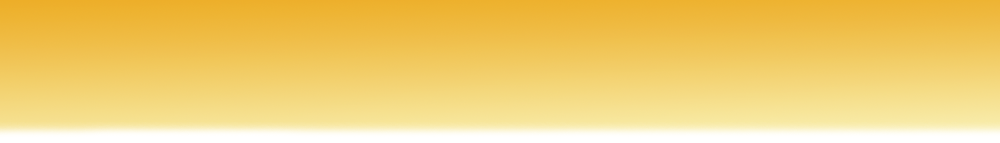 Количество проверок, проведенных Госслужбой Чувашии по конкурентной политике и тарифам, и их результаты, в ед.
2
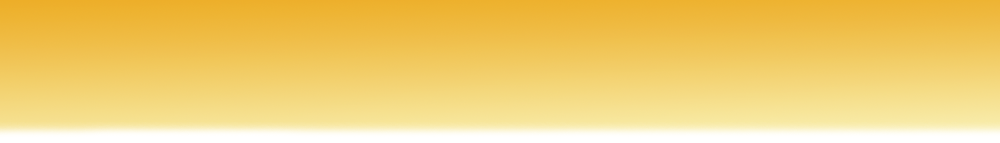 Структура выявленных нарушений по регулируемым      видам деятельности, в ед.
1 полугодие 2019 года
1 полугодие 2020  года
3
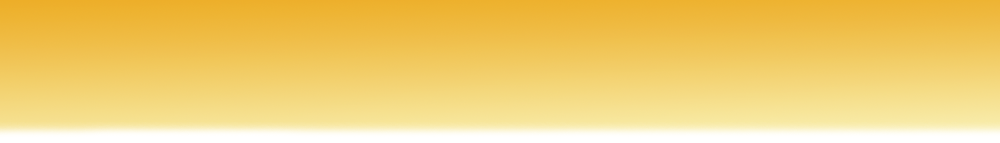 Структура выявленных в ходе проверок нарушений по событию,  ед.
Структура выявленных в ходе проверок нарушений по событию, ед.
4
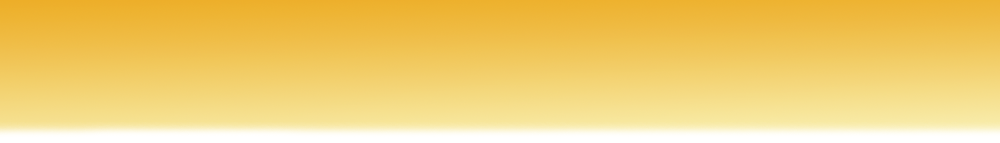 Размеры штрафов и административная ответственность, предусмотренная  КоАП России
Размеры штрафов и административная ответственность, предусмотренная КоАП России
5
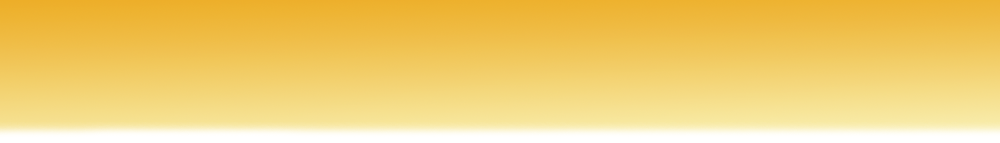 Информация о выданных предписаниях об устранении выявленных нарушений и привлечении к административной ответственности
1 полугодие 2019 года
1 полугодие 2020 года
Выдано предписаний всего, ед. - 98,
Выдано предписаний всего, ед. - 5,
в том числе в рамках проверок - 3
в том числе в рамках проверок - 6
Привлечено к административной ответственности за невыполнение предписаний
юридических лиц, ед. - 9
юридических лиц, ед. – не привлекались
назначено штрафов на общую сумму 1 200 тыс. руб.
штрафы за невыполнение предписаний не назначались
6
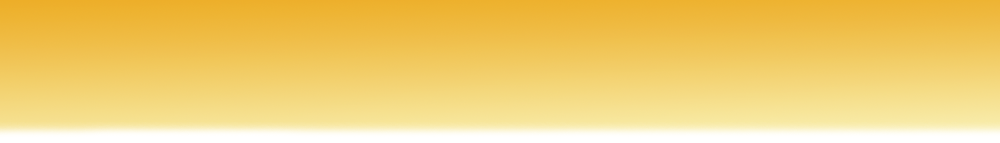 Количество административных дел, рассмотренных Госслужбой Чувашии по конкурентной политике и тарифам, ед.
1 полугодие
2019 года
1 полугодие
2020 года
7
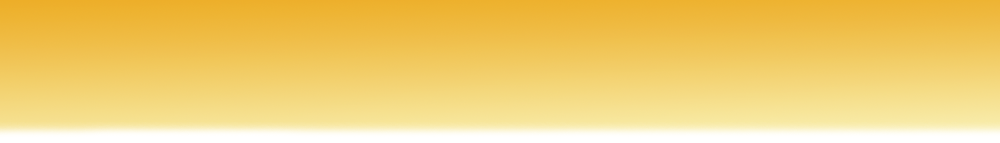 Количество правонарушителей, которым назначено наказание в виде административного штрафа, ед.
8
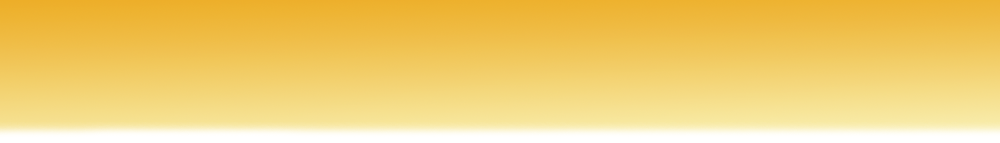 Суммы наложенных и уплаченных (взысканных) административных штрафов, тыс. руб.
2019 год
2020 год
9